نَظَافَةُ الْيَدَيْنِ وَالْقَدَمَيْنِ
نَظَافَةُ الْيَدَيْنِ وَالْقَدَمَيْنِ
فِيمَ تَسْتَخْدِمِينَ يَدَيْكِ وَقَدَمَيْكِ خِلَالَ الْيَوْمِ؟
الوحدة 
1
صحتي و سلامتي
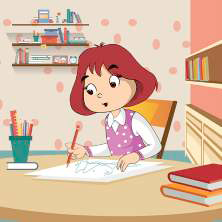 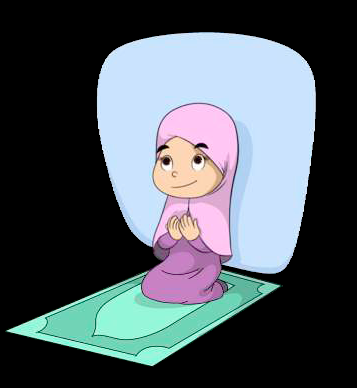 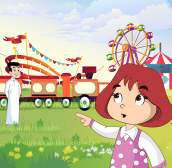 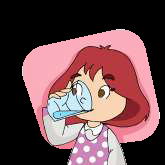 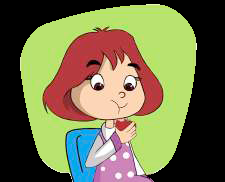 نَظَافَةُ الْيَدَيْنِ وَالْقَدَمَيْنِ
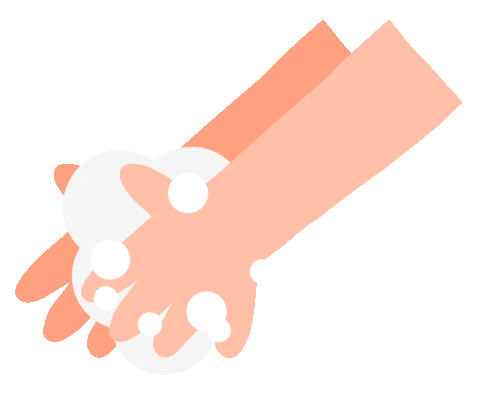 في اللعب
في الصلاة
في الكتابة
في الشرب
في الأكل
نشاط1
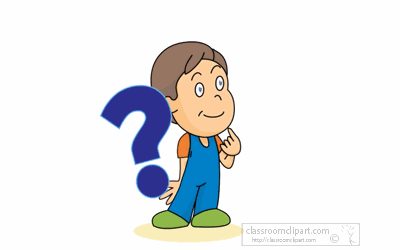 لعبة الغميضة و لعبة القفز على الحبل
شَارِكِي زَمِيلَاتِكِ فِي لُعْبَةٍ تَسْتَخْدِمِينَ فِيهَا يَدَيْكِ وَقَدَمَيْكِ
الوحدة 
1
صحتي و سلامتي
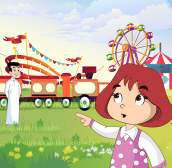 نَظَافَةُ الْيَدَيْنِ وَالْقَدَمَيْنِ
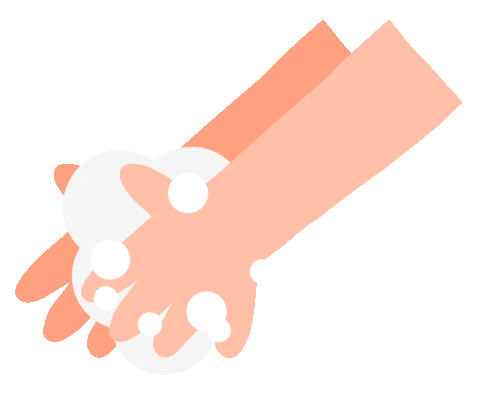 أقْرَأُ الصُّورَةَ:
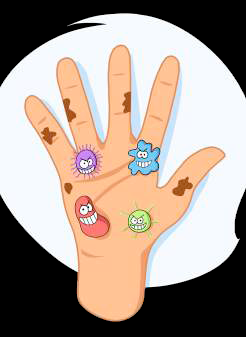 يجب غسلها بالماء و الصابون
يوجد عليها الكثير من الجراثيم
في الصورة يد متَّسخة
الوحدة 
1
صحتي و سلامتي
نَظَافَةُ الْيَدَيْنِ وَالْقَدَمَيْنِ
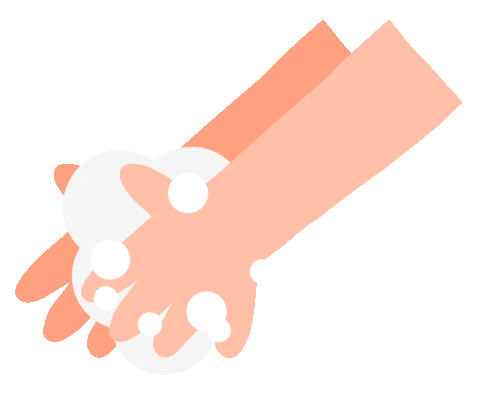 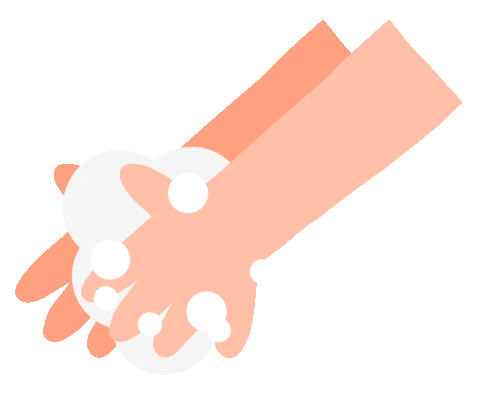 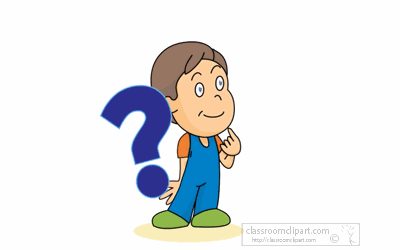 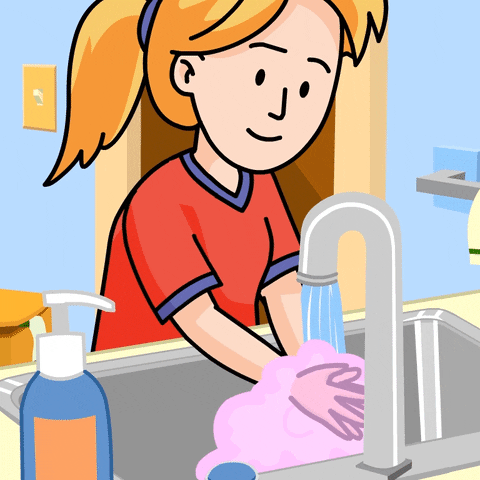 مَتَى يَجِبُ أَنْ أَغْسِلَ يَدَيَّ بِالْمَاءِ وَالصَّابُونِ:
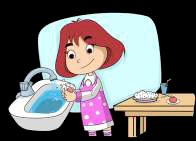 الوحدة 
1
صحتي و سلامتي
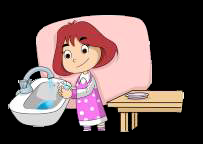 نَظَافَةُ الْيَدَيْنِ وَالْقَدَمَيْنِ
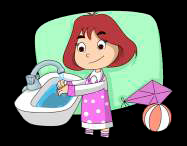 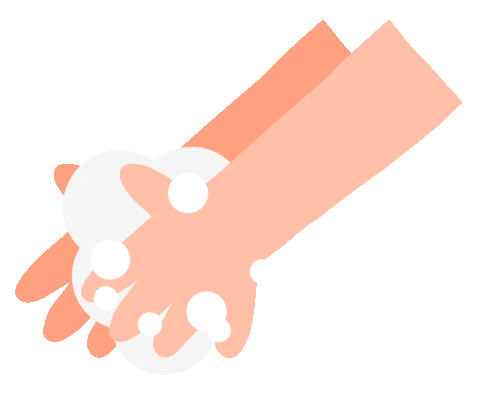 قبل الأكل
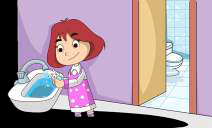 بعد الأكل
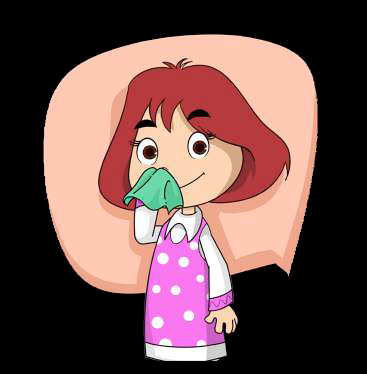 بعد اللعب
بعد استخدام دورة المياه
بعد تنظيف الأنف
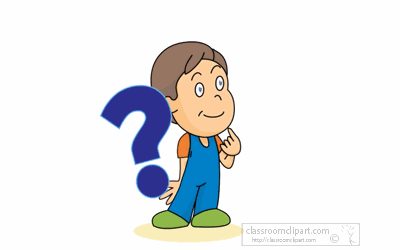 أُسمِّي الأدوات الَّتِي أَحْتَاجُهَا فِي تَنْظِيفِ يَدَيَّ والْعِنَايَةِ بِهِمَا فِي الأشكال الآتية :
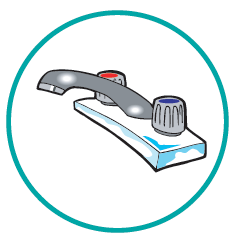 الوحدة 
1
صحتي و سلامتي
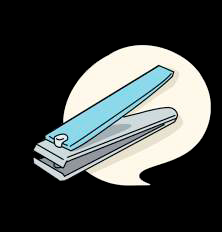 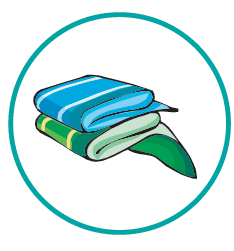 نَظَافَةُ الْيَدَيْنِ وَالْقَدَمَيْنِ
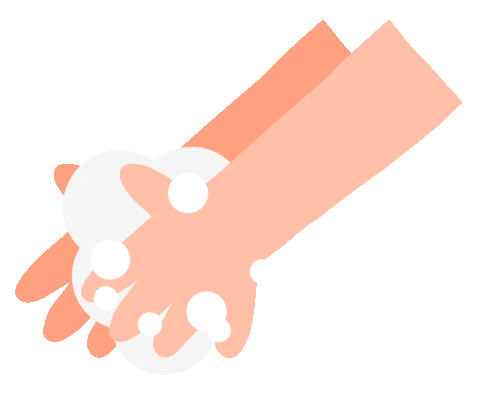 صنبور
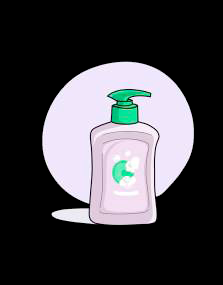 مقراط
مناشف
صابون
نشاط 3
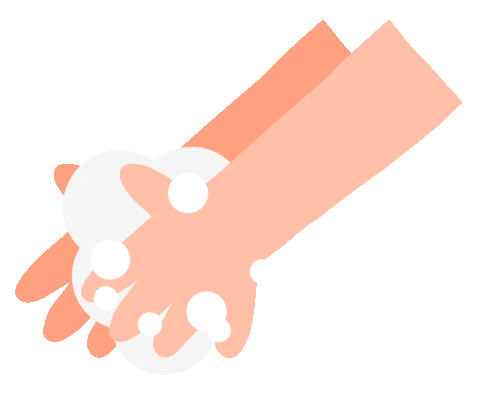 طَبِّقِي طَرِيقَةَ غَسْلِ يَدَيْكِ وَتَجْفِيفِهِمَا بِطَرِيقَةٍ صَحِيحَةٍ كَمَا يَأْتِي:
الوحدة 
1
صحتي و سلامتي
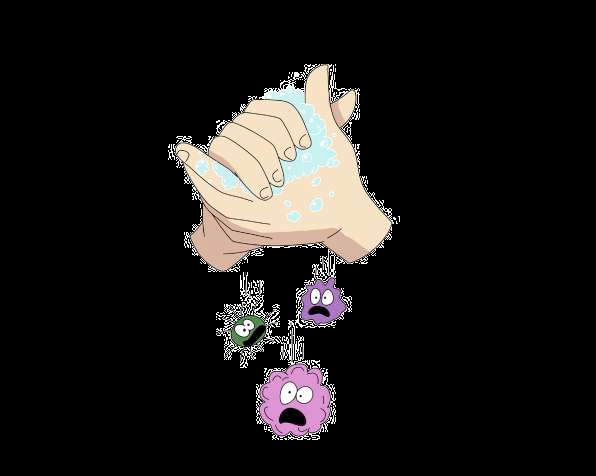 نَظَافَةُ الْيَدَيْنِ وَالْقَدَمَيْنِ
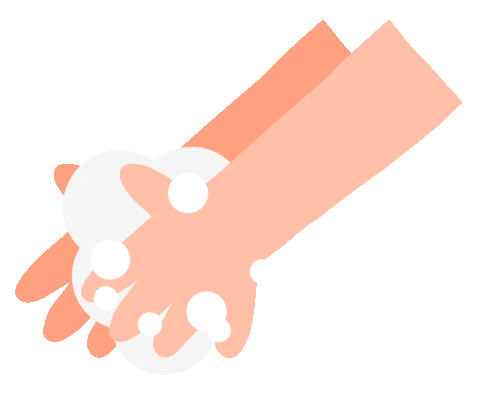 نشاط 4
السبَبُ وَالنَّتِيجَةُ
الوحدة 
1
صحتي و سلامتي
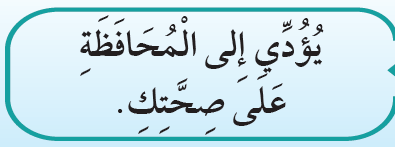 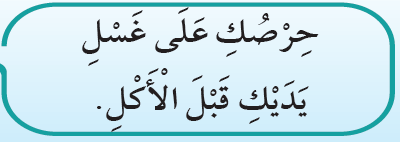 نَظَافَةُ الْيَدَيْنِ وَالْقَدَمَيْنِ
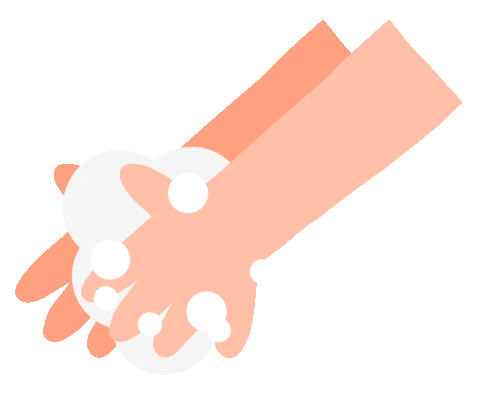 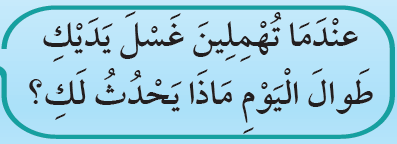 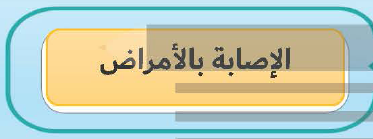 نشاط 5
مَاذَا تُسَمَّى لُغَةُ التَّحَدُّثِ بِاليَدَيْنِ؟
لغة الإشارة
الوحدة 
1
صحتي و سلامتي
نَظَافَةُ الْيَدَيْنِ وَالْقَدَمَيْنِ
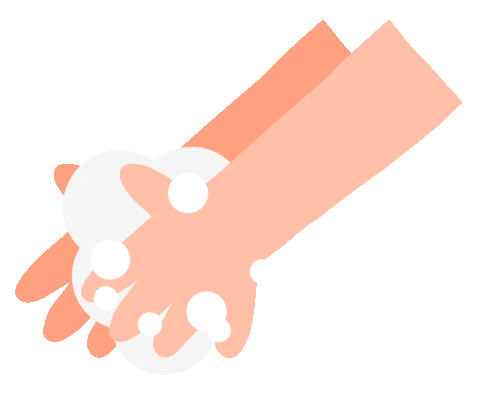 لِسَلامَةِ قَدَمِي وَحِمَايَتِهَا أَسْتَخْدِمُ مَا يَأْتِي:
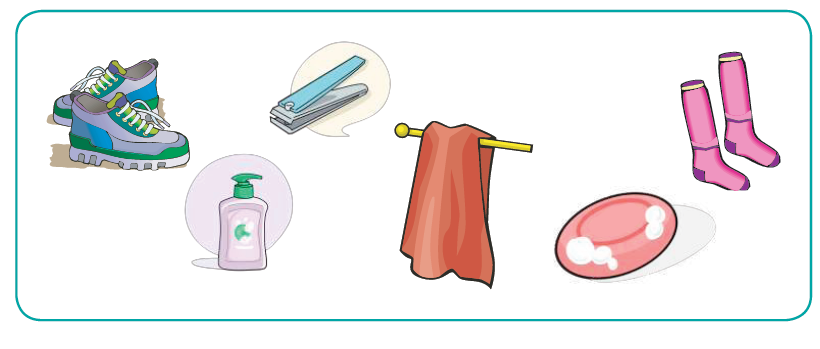 الوحدة
1
صحتي و سلامتي
نَظَافَةُ الْيَدَيْنِ وَالْقَدَمَيْنِ
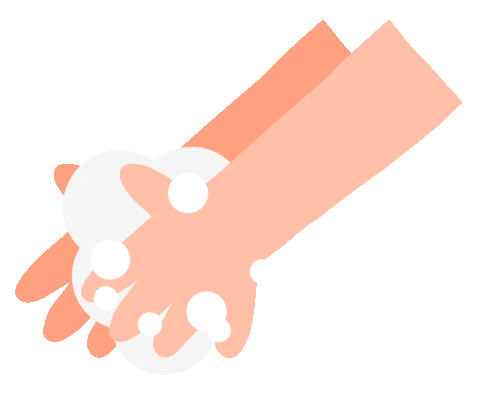 نشاط 5
تَغْيِيرُ الْجَوَارِبِ يَوْمِيّاً يَمْنَعُ ظُهُورَ الرَّائِحَةِ الكَرِيهَةِ
لُبْسُ الْحِذَاءِ الْمُنَاسِبِ يُسَاعِدُ عَلَى حِمَايَةِ الْقَدَمَيْنِ
الوحدة 
1
صحتي و سلامتي
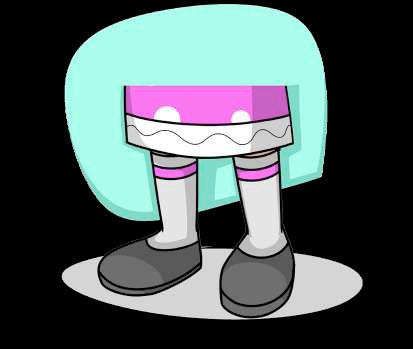 نَظَافَةُ الْيَدَيْنِ وَالْقَدَمَيْنِ
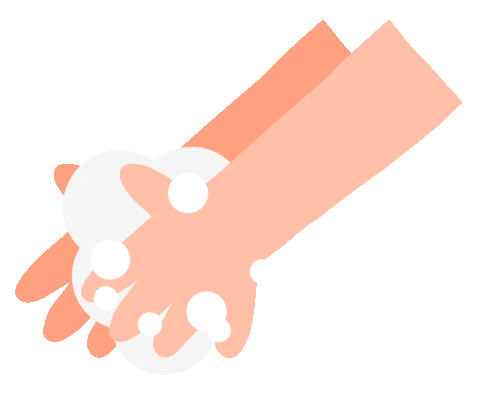 نشاط 6

أَضَعُ عَلَامَةَ     أَمَامَ التَّصَرُّفِ الَّذِي قُمْتُ بِهِ الْيَوْمَ:
الوحدة 
1
صحتي و سلامتي
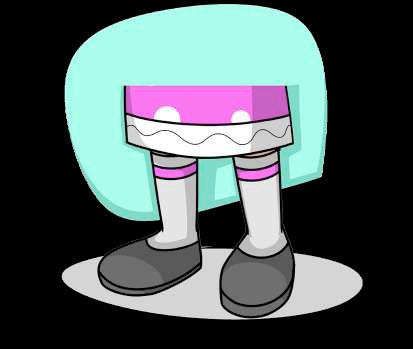 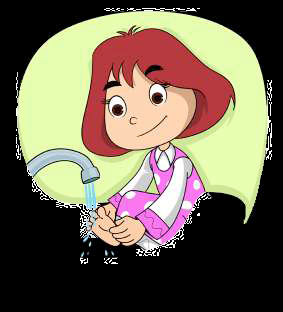 نَظَافَةُ الْيَدَيْنِ وَالْقَدَمَيْنِ
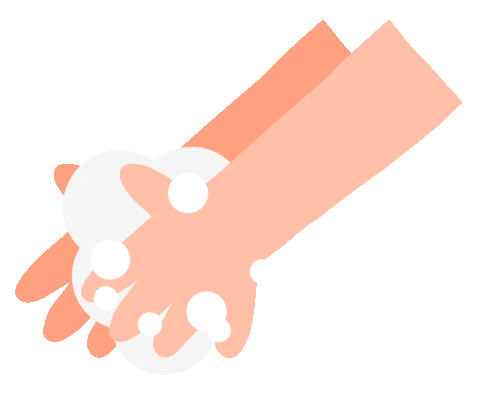 

إِرْشَادَات عَامَّة
لُبْسُ الْحِذَاءِ الْمُنَاسِبِ يُسَاعِدُ عَلَى حِمَايَةِ القَدَمَيْنِ.
تَغْيِيرُ الْجَوَارِبِ يَوْمِيّاً يَمْنَعُ ظُهُورَ الرَّائِحةِ الكَرِيهَةِ
الحْرْصُ عَلَى غَسْلِ اليْدَينْ قَبلْ الأكَلِ وَبعَدَهُ يحُافظِ عَلَى صِحَّتِكِ.
عنْدَمَا تُهْمِلِينَ غَسْلَ يَدَيْكِ طَوالَ الْيَوْمِ 
تُصابين بالأمراض التي تسبِّبها الجراثيم
طَرِيقَةُ التَّحَدُّثِ بِالْيَدَيْنِ هِيَ لُغَةُ الْإِشَارَةِ.
1
2
3
4
5
انتهى الدرس